Пути и методы решения социализации в Березняковской средней школе.
Социализация       – это    формирование социальных ценностей, взаимоотношение в обществе, в классном коллективе.                      Механизмом социализации в нашей школе является: развитие социализации внутри класса и через дополнительное образование: Тренинги на уроках, кружки, секции, олимпиады, КВНы.                         Ребенок в будущем ,находясь в социуме , получит положительные навыки и выйдет подготовленным в общество.                                                                                                                                                             Механизм социализации проходит различными путями:                                                         1.Стихийнная социализация;
2. прямое воздействие;                                                                                               3.изменение через общественное воздействие.
Социализация проходит через воспитание и формирование норм культуры ценностей, поведения в обществе.                                                                                                                Наша задача-уметь раскрыть в ребенке личность, развить его интересы.
Процесс социализации решает 2 проблемы:
Социализация адаптации.
Социализация автономизации.
1 – адаптация в среду, коллектив, в социум.Умение найти свое место в обществе.
2 – быть в социуме, не теряя личностные качества , идентифицировать  себя как личность.                                                                                                                                                   .Эти механизмы в нашей школе проходят так:
В работе социальногопедагога основным является анализ принадлежностей социальных условий ребенка и оценка.                                                                                                 В данном случае детей из малообеспеченных семей: обеспечить необходимыми школьными принадлежностями, обеспечить одеждой. Создание условий для участия в различных соревнованиях, системная организация каникулярного времени, т.е. создание устойчивой мотивации к жизни, раскрытие творческих особенностей.При всесторонней поддержке любого ученика мы формируем  у личности – ответственность, создаем условия для развития.Воспитываем человеческие ценности.
Пути социализации в нашей школе
Первые школьные шаги                                    к социализации
Детские организации
Успехи
Виды  деятельности
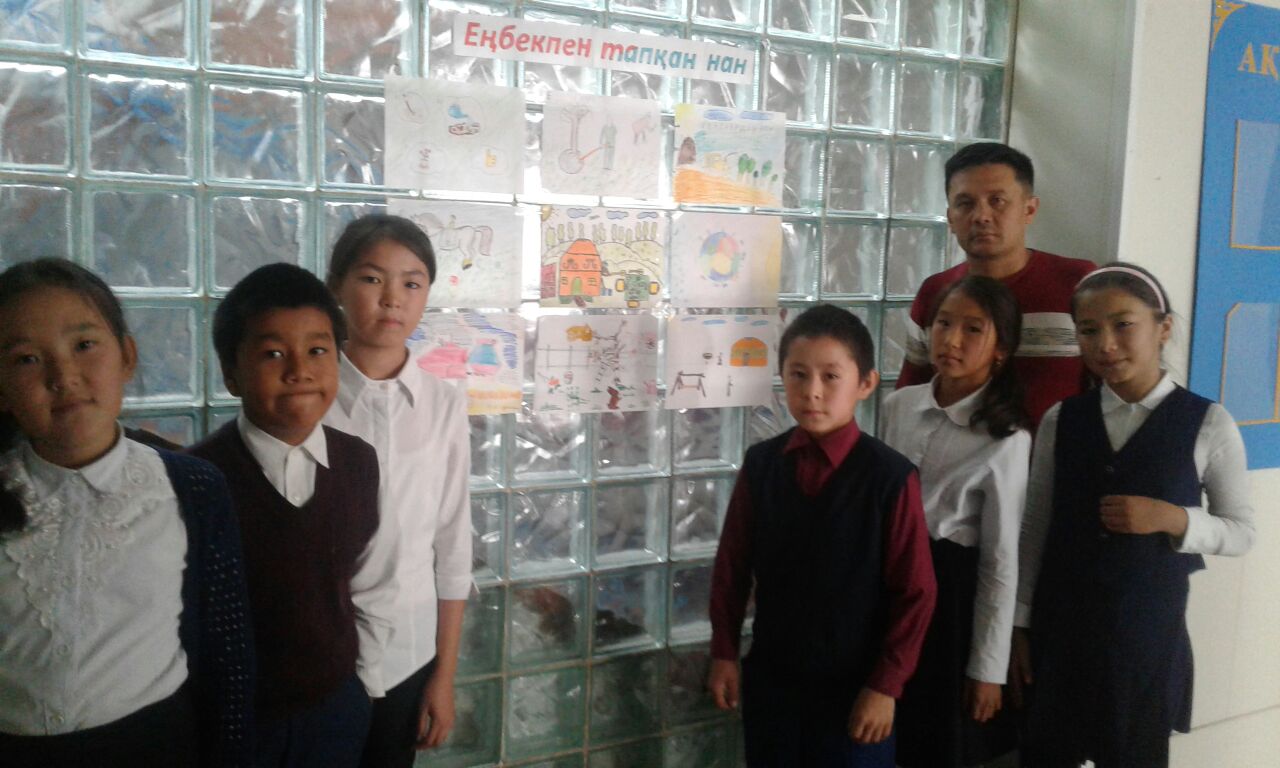 Через ЗОЖ
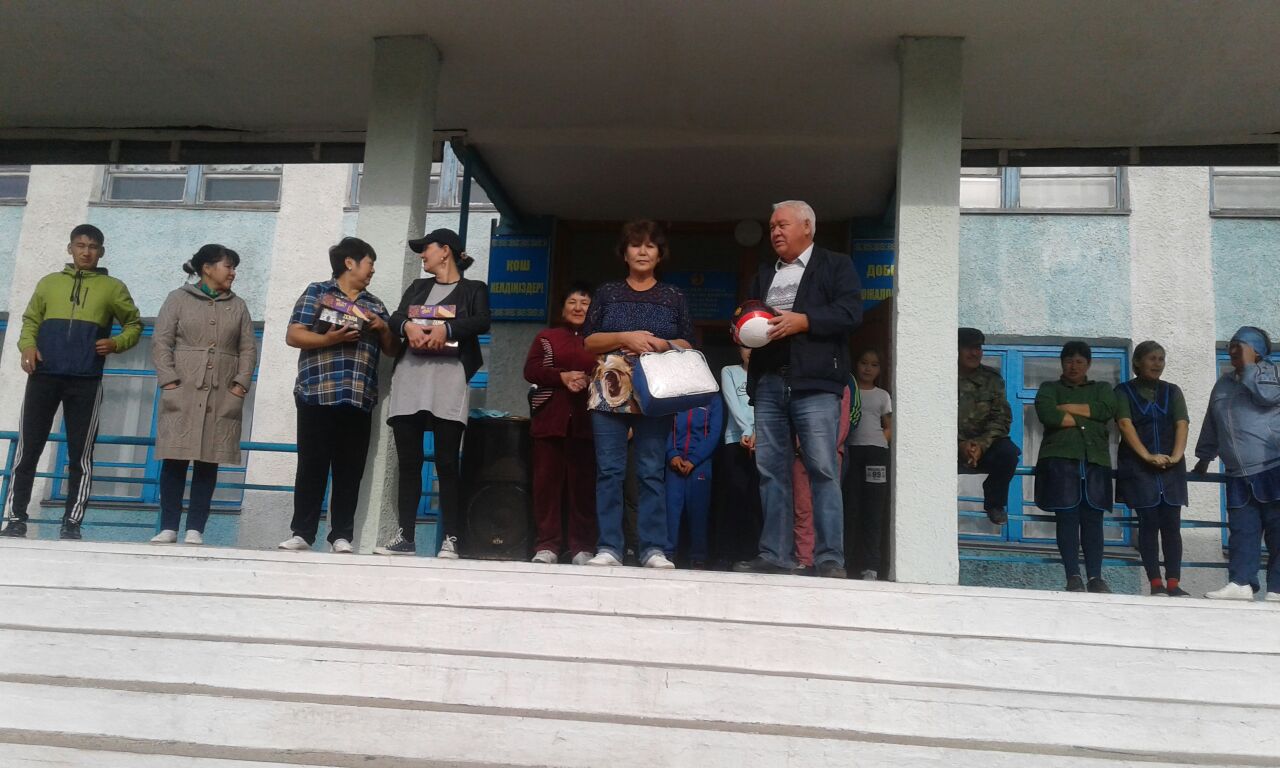 На пути к творчеству
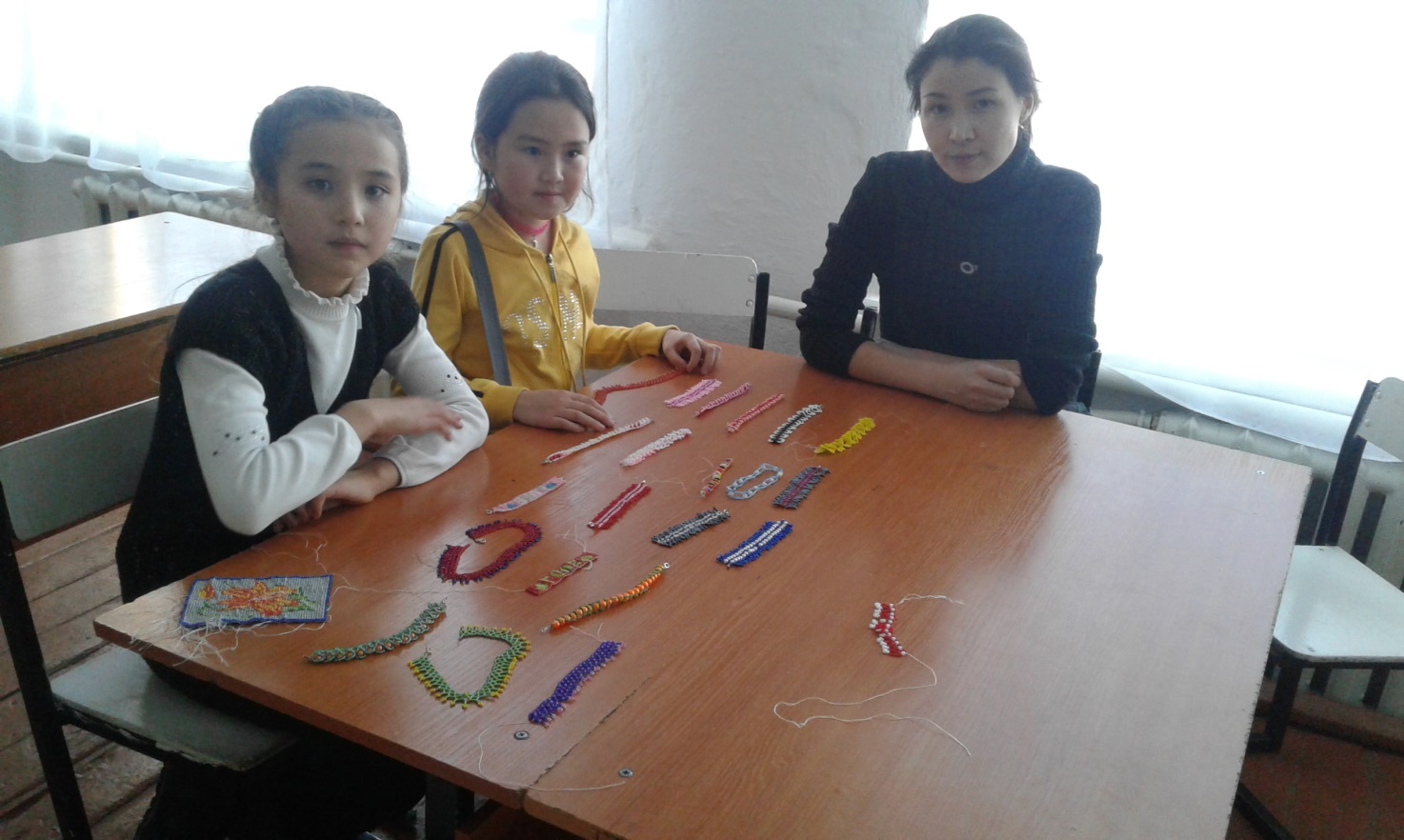 Участие детей в  КВН-ах
Наши таланты
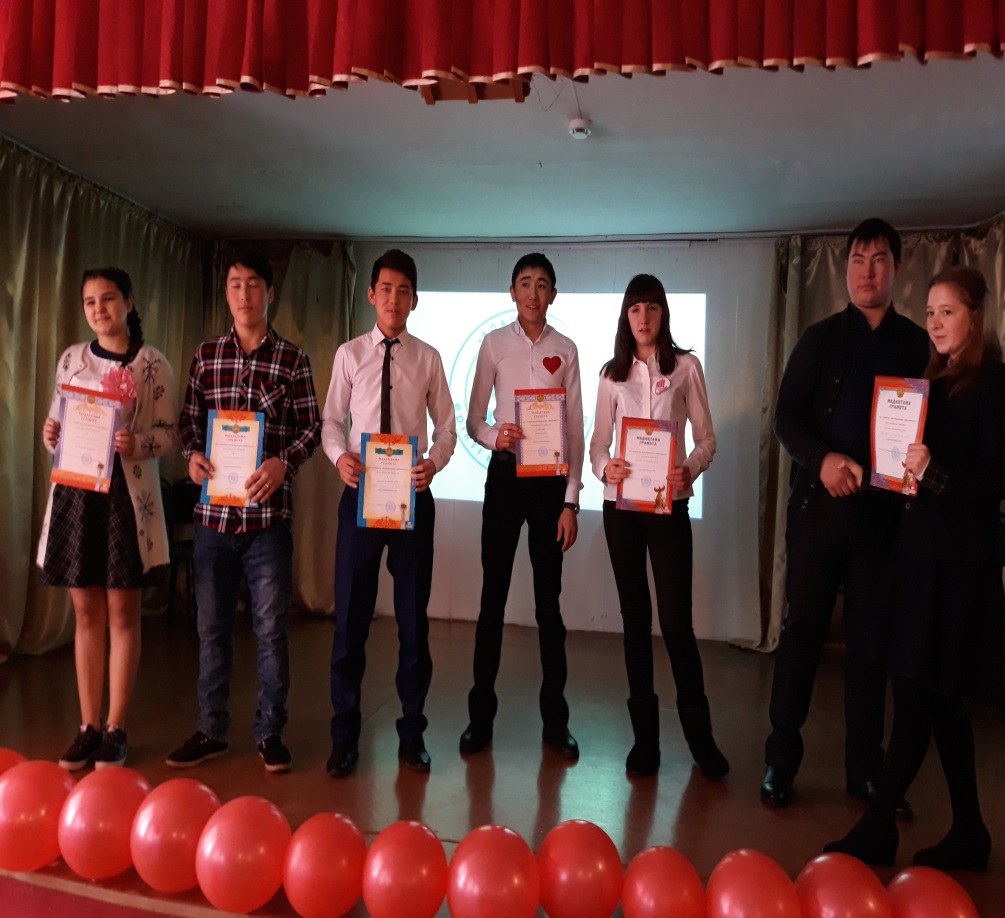 Интеллектуальные олимпиады
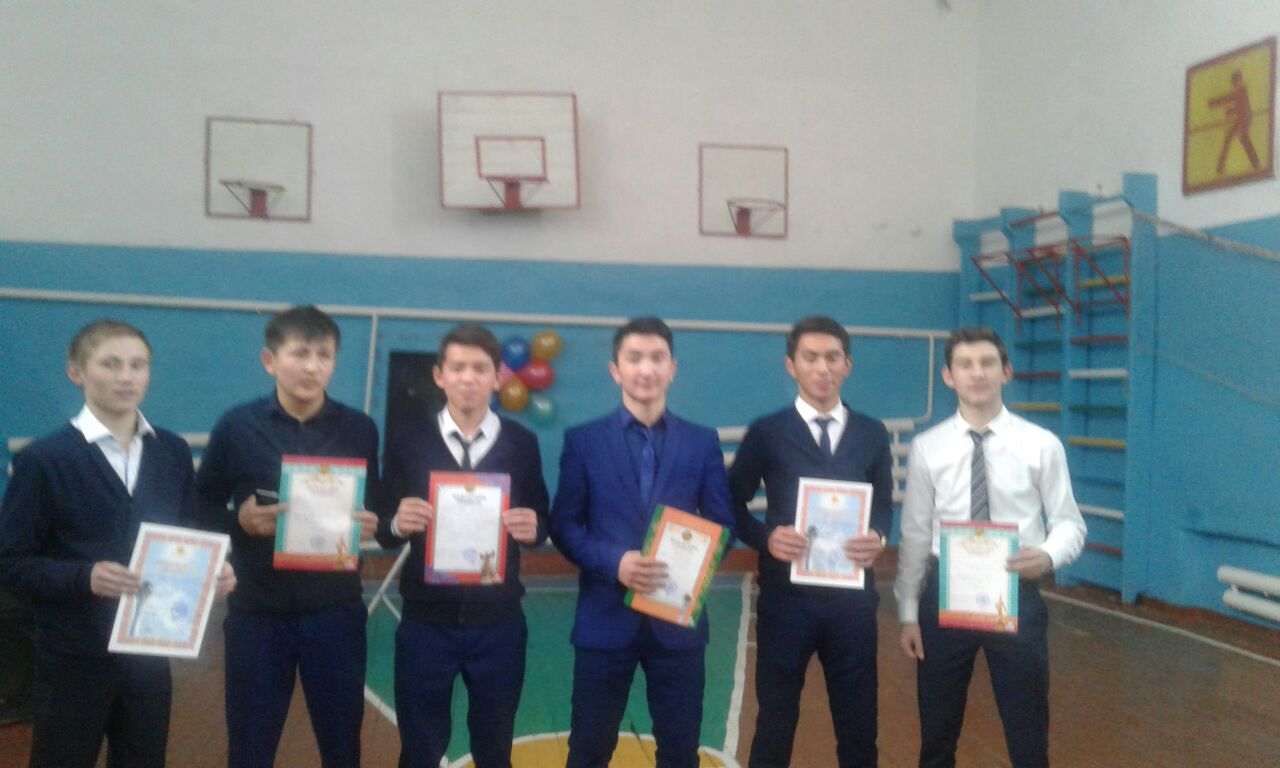 Занятия по интересам
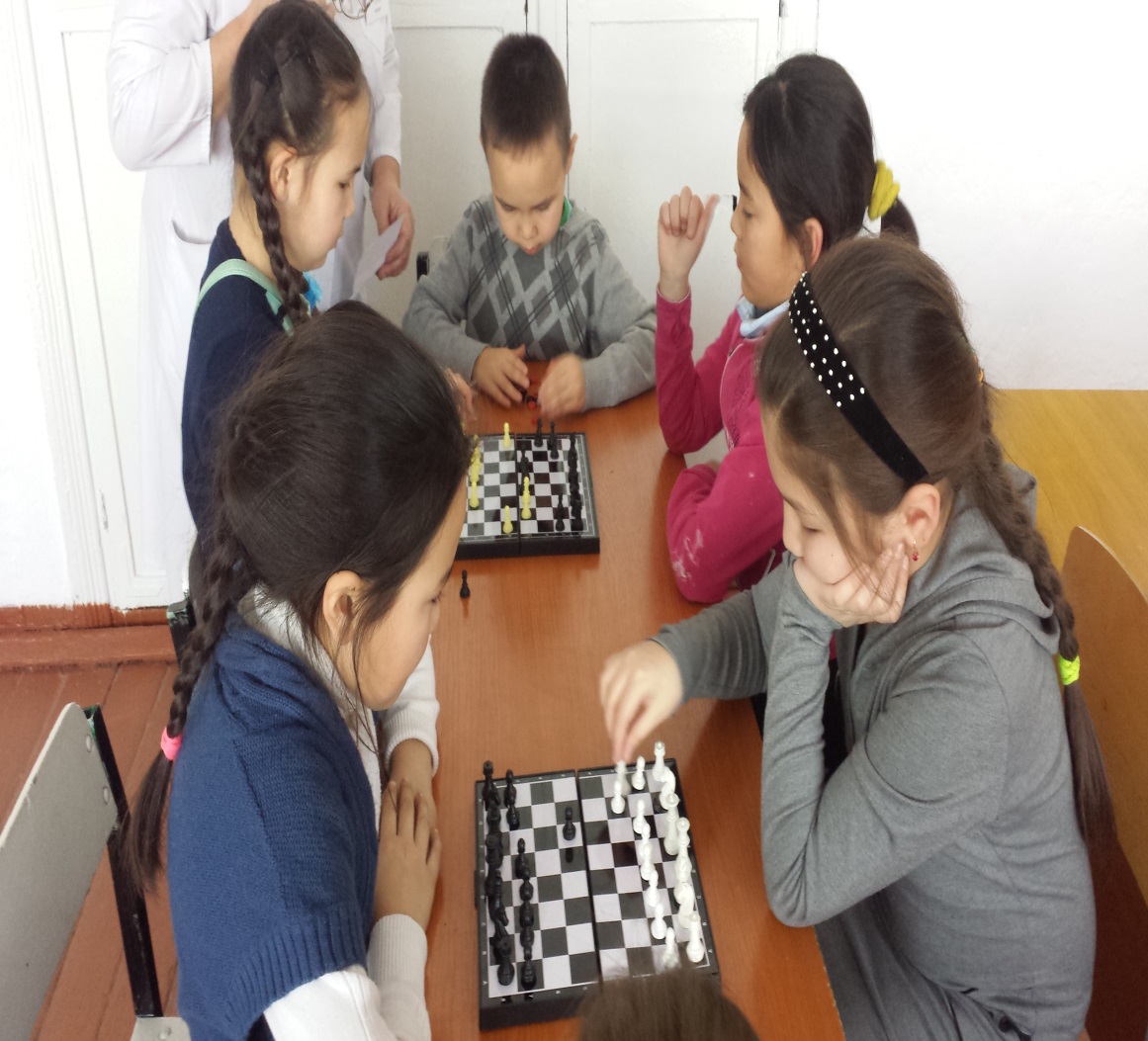 Организация каникулярного времени
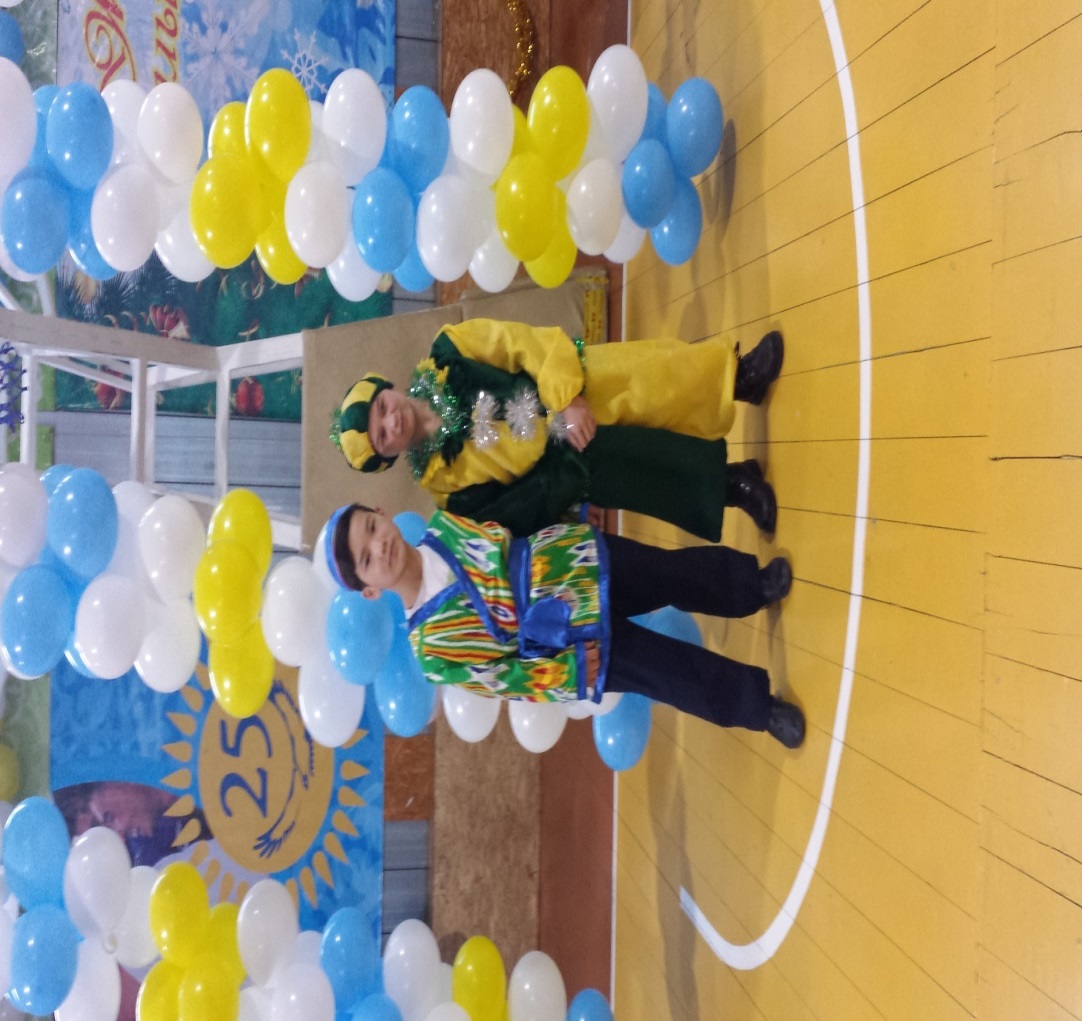